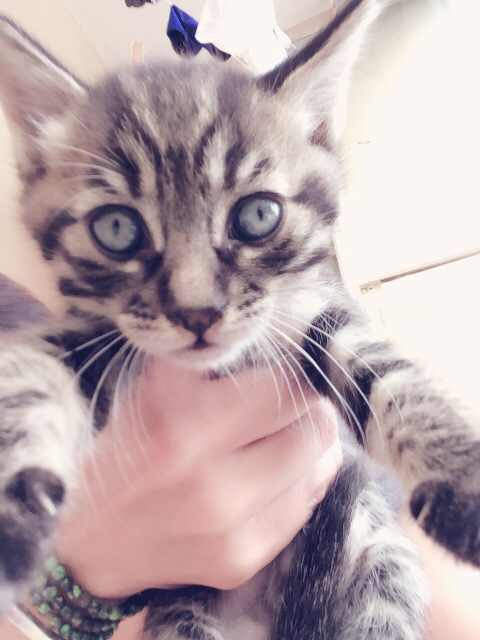 Advisory
Continue to complete goal setting sheets
VOX Populi
Voice your concerns here at QISS
Queenie is
Still available
Activity: Friday
Comparative Government
EQ: How do we compare political systems?
EU: Understand the importance of comparing political.
Agenda:
	1. Thorpe/Teston Presentation	
	2. Draw and identify a nation, state and 
	    government
 	3. PPT and Notes on comparing political systems 
Hw: Break down the Preamble to the US Constitution starting with “We the People”
Model United Nations (MUN)
EQ: How do I research  IGOs and NGOs?
EU: Develop an understanding of the importance of IGOs and NGOs in the United Nations.
Agenda: Continue research
1. Complete and turn in your delegation fact sheets
2. Research and identify the IGOs and NGOs of the UN

Hw: Complete IGO and NGO identifications
World History III
EQ: What is history and why should we study it?
EU: Students will develop an understanding of what history is and why we study it.
Agenda: 
1. Collect terms
2. Work on projects
3. Research 
4. Begin assembly of posters
5. Assign PPT project


Hw: complete research for poster assembly tomorrow in class, PPT presentations
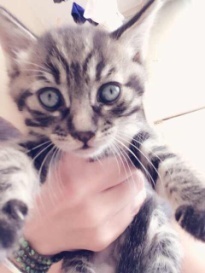 World History III
Queenie is
Still available
EQ: What are some of the major inventions of the Industrial Revolution and how did this affect population movement?
EU: Students will develop an understanding of how the Industrial Revolution had an effect on population movement
Agenda: 
1. ESLRs Test
2. Assign project/rubric
3. Research your poster
Hw: Ch. 22 section 1 terms, complete research and bring to class for poster construction tomorrow